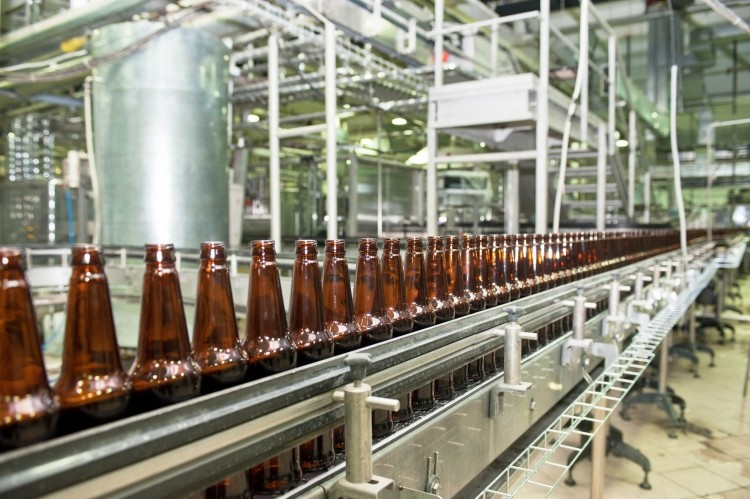 Carlsberg in Russia 2022:Strategic response to crisis
42E00101 CEMS Global Strategy
Group 6 (Arne Sirén, Huanqi Kaylin Liu, Leevi Mäkipää, Shoumorup Mukhopadhyay)
Fall 2023
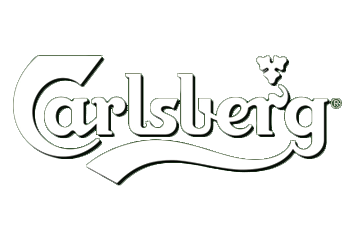 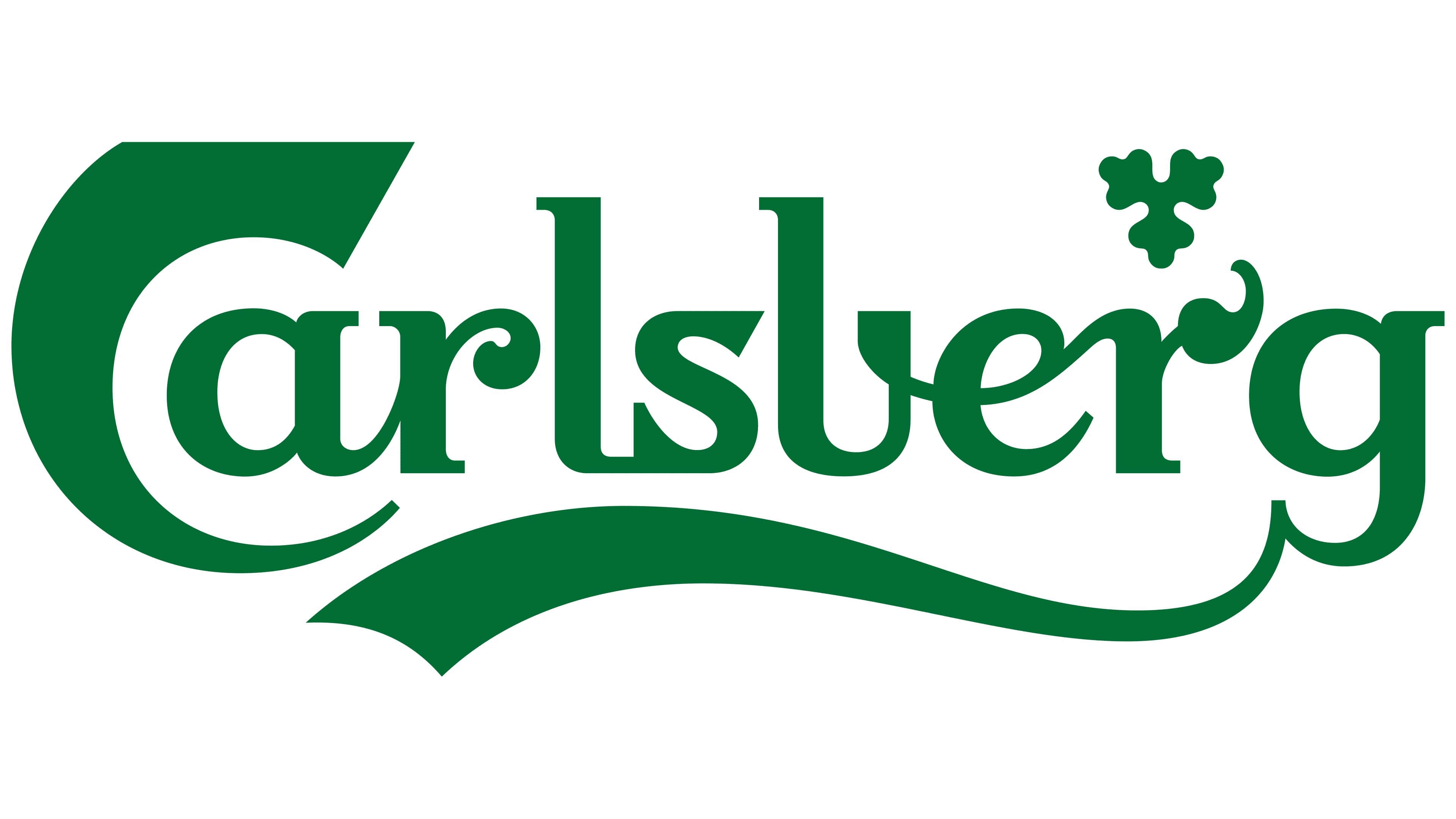 Table of contents
1. Introduction
Background in Russia
Overview of dilemma faced by management
2. Analysis
External environment analysis
Internal capability analysis
3. Strategic response plan
Strategic options
Our recommendations
[Speaker Notes: Can delete this?]
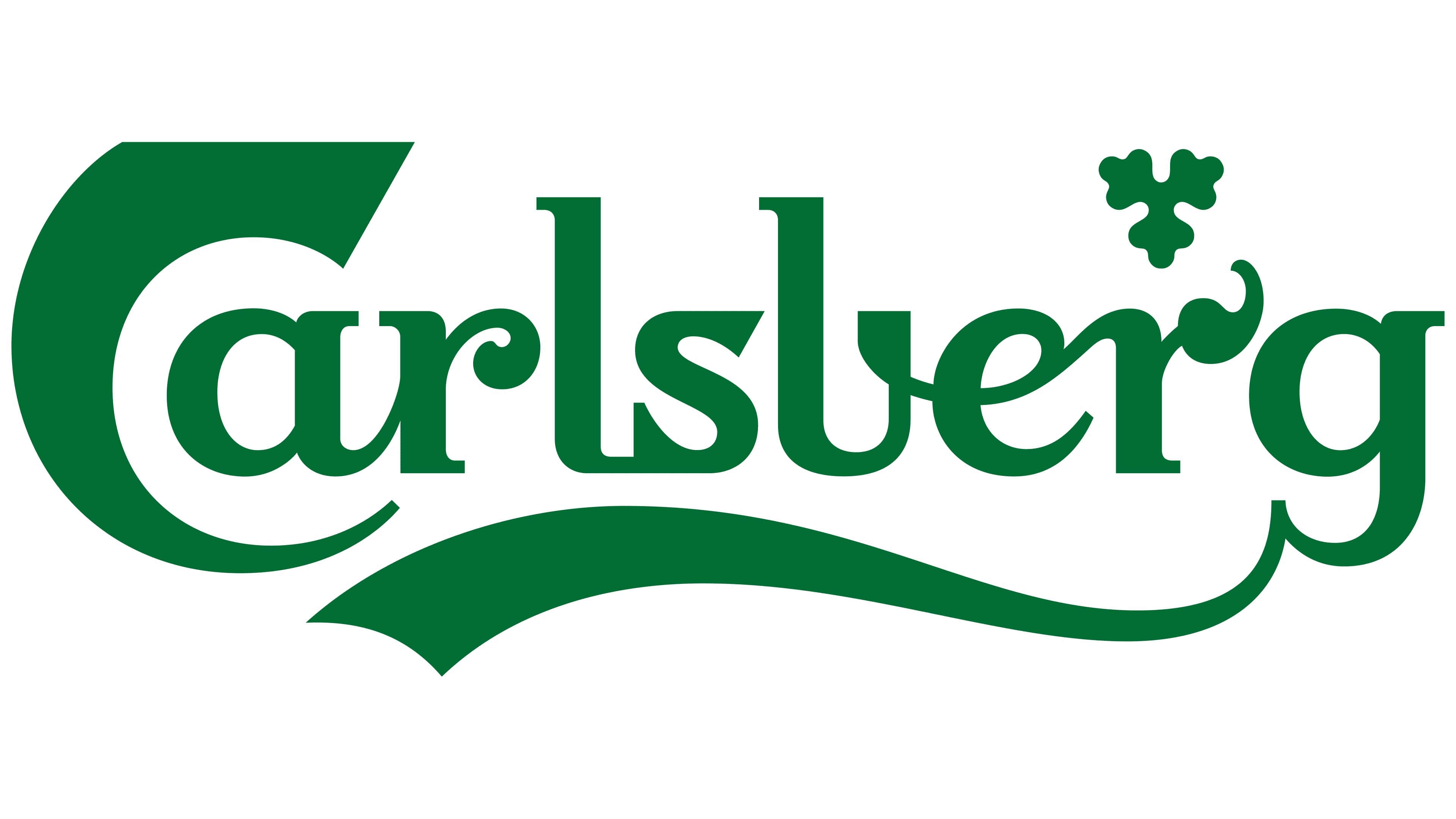 Challenges in Russia begin to pile up in 2008, culminating in the invasion of Ukraine
Timeline
2011-2013
2014-2015
2004
2008
2012
2008
2014
2022
2017
2020
2017
2021
2017
2022
Russia
Carlsberg launches new products, e.g. non-alcoholic beer to counter the negative market trend
Russia introduces increases in beer duties and restrictions in marketing
Carlsberg faces declining sales in Russia due to economic sanctions and a weak rouble. The company considers selling its Russian business
Carlsberg acquires Orkla, gaining a controlling stake in the Russian brewer BBH
Carlsberg and Heineken acquire S&N, which boosts Carlsberg’s position in Russia
Despite challenges, Carlsberg keeps a positive outlook on Russian market
Carlsberg loses further market share to competitors
Russia introduces new tax increases and regulations
Russia accounts 9,8% of Carlsberg’s global sales
Carlsberg's risks in Russia are fully realized
Russia attacks Ukraine
Russia occupies and annexes Crimea
Russia introduces new tax increases and regulations
Russian economy is strongly affected by the financial crisis, halting its upward momentum
Carlsberg
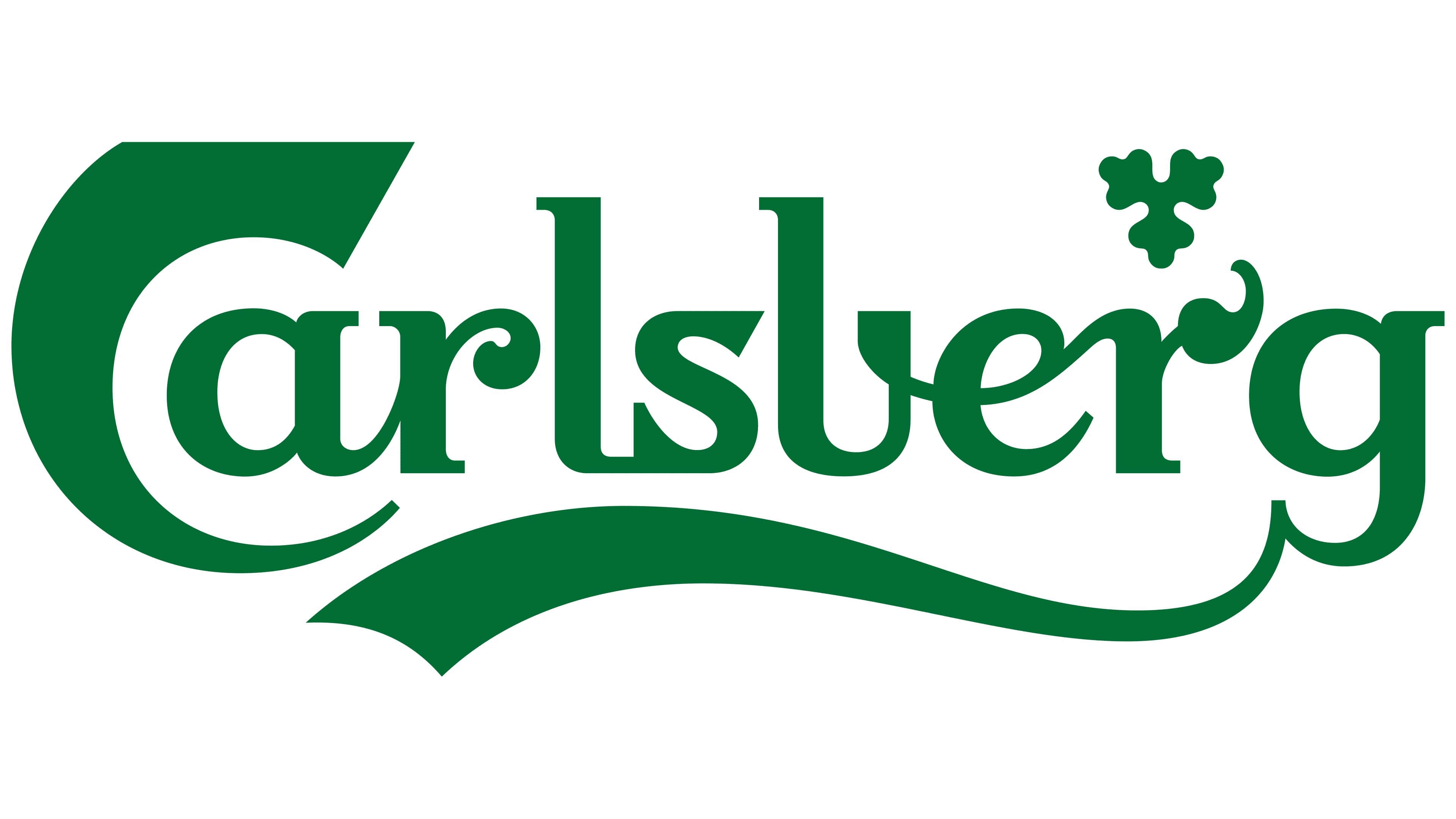 Carlsberg is facing a financial and ethical dilemma reacting to the Ukrainian crisis
1. Situation: Carlsberg in Russia
2. Complication: Russian invasion of Ukraine March 2022
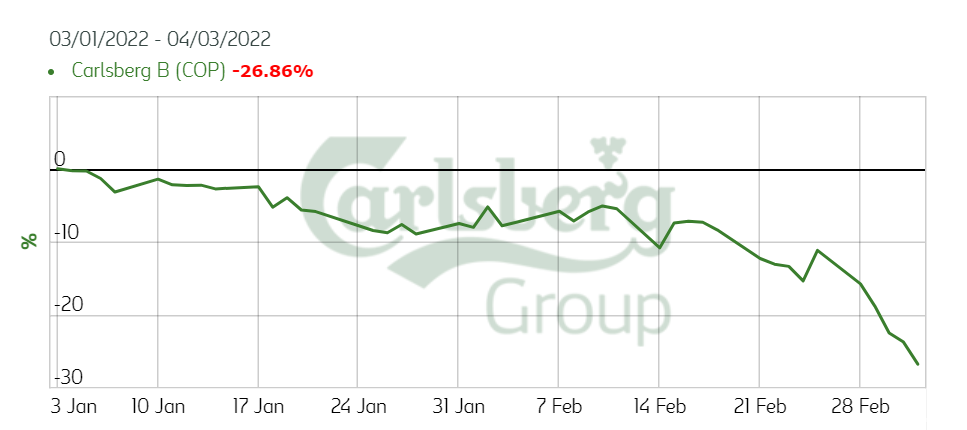 Carlsberg is strongly committed to the Russian market through their subsidiary Baltic Beverages Holding (BBH)

Russian market comprised 9,8 % of Carlsberg’s total sales 2021

27 % market share in Russia (2021)

8400 employees in Russia

Carlsberg’s market share has decreased in the past 5 years while the total beer consumption has grown during the same period
3. Question: Stay or leave?
4. Answer: Potential sale process complicated
Leave:
Carlsberg face pressure from Danish media to leave Russia after invasion of Ukraine and risk reputational damage and boycotts in western markets if staying
Staying would mean financing the war indirectly by paying taxes
Stay:
Responsibility to provide jobs and salaries for loyal employees
If no suitable buyer is found and assets face risk of falling in government’s hands, temporary staying is justified
Sales price of Russian operations will be close to zero, well below market value of assets (non-current assets in Russia valued DKK 19,1 billion in 2021)

As of 2022 Carlsberg has not found suitable buyers

Possible investors must come from countries that have not imposed sanctions on Russia

Local Russian buyer candidates involve a risk of government connections
Carlsberg’s business environment in Russia in March 2022 is especially affected by 
the challenges in political and economical factors
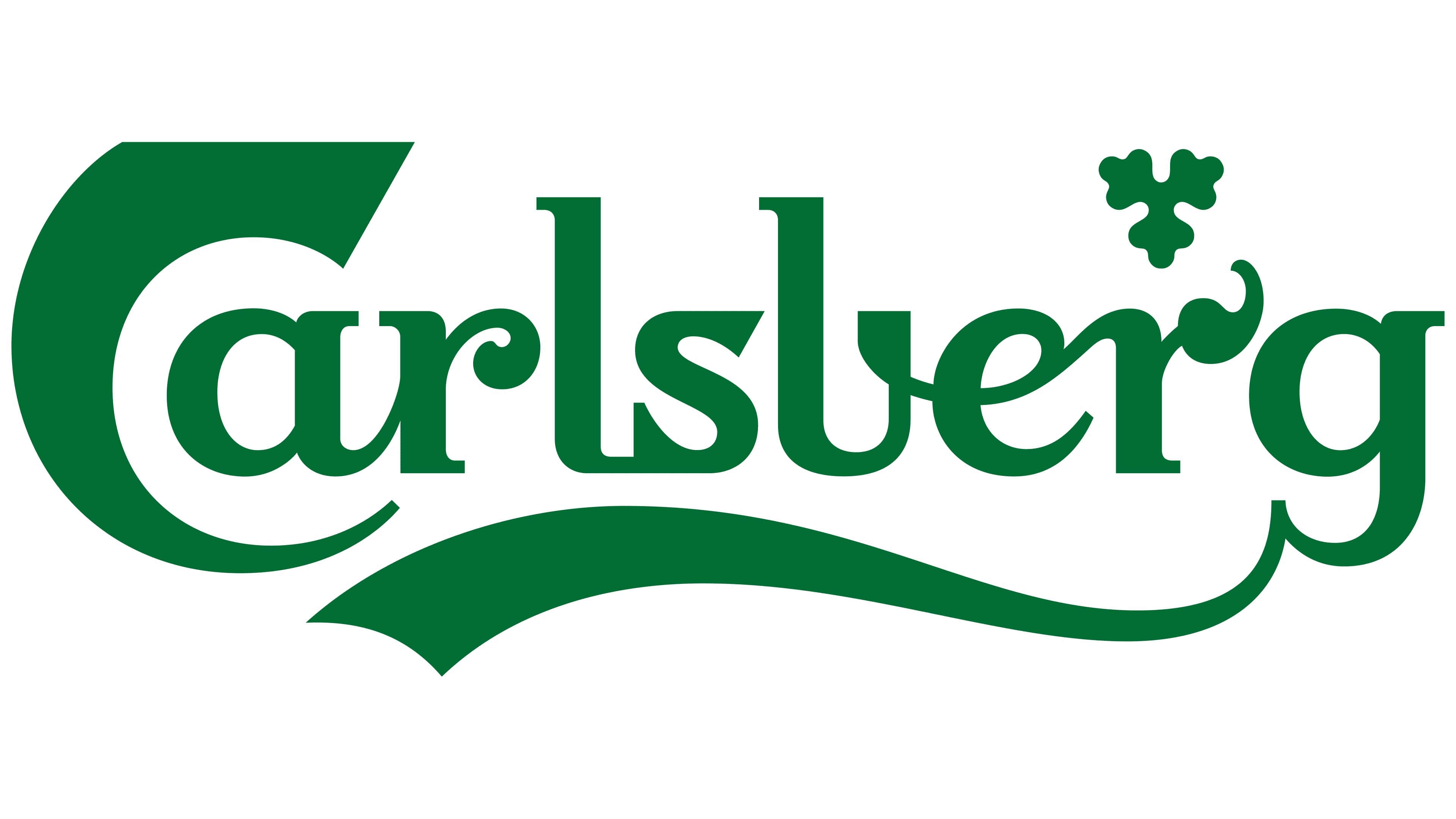 Comments
Effect on Carlsberg
P
The invasion of Ukraine by Russia significantly escalated geopolitical tensions and uncertainty in the region
Heavy political pressure from both domestic and international stakeholders to cease operations
Risk for potential countermeasures by the Russian government
olitical
0
0
0
0
0
0
1
1
1
1
1
1
2
2
2
2
2
2
3
3
3
3
3
3
4
4
4
4
4
4
5
5
5
5
5
5
E
Economic sanctions imposed by EU have effects on the Russian economy and consumers’ purchasing power 
Carlsberg facing the risk of expropriating its assets in the country 
EU sanctions preventing the transfer of cash resources
The devaluation of the Ruble leading to potential write-downs
conomical
S
Carlsberg is facing significant public pressure from politicians, the public and media to divest its business in Russia
The worsened brand image can have effects on other markets
Carlsberg facing dilemmas regarding the welfare of its employees in Russia
ocial
T
Increased risk for cybersecurity threats could pose a threat to Carlsberg's operations in Russia
Sanctions could potentially impact the import of brewing technology and equipment
echnological
E
Due to the current highly complex business environment environmental issues could hold not as high priority for Carlsberg
The availability of sustainable materials and procedures might not be available due to the disruptions in the supply chains
nvironmental
High risk for breach of intellectual property laws, which are crucial for protecting Carlsberg's brand and product recipes 
Legal implications of complying with international sanctions imposed on Russia, especially regarding trade, financial transactions, and corporate governance
L
egal
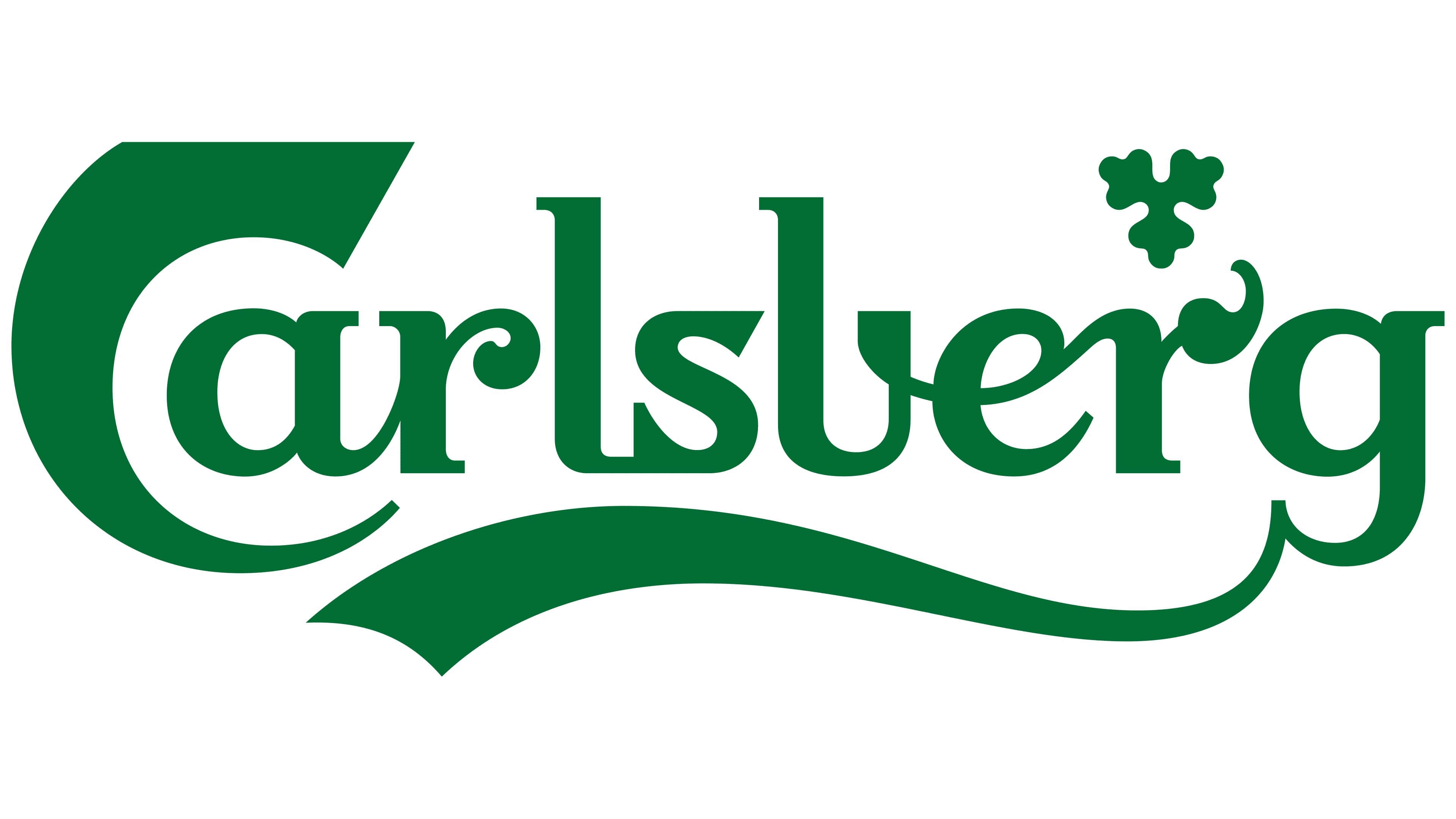 Carlsberg’s strong engagement in Russia exposes it to risks
Strengths
Weaknesses
Leading global player in brewing industry with strong brand recognition and loyal customer base
Diverse product portfolio consisting of local brands and global premium brands
Mostly local production and nearshored supply chains makes global operations resilient
The company's transformation from a regional to a global player showcases its growth and expansion capabilities
Higher reliance on Russian (9,8 % of company’s global sales 2021) and eastern European markets (17,1 %; 2020) than competitors, leading to higher exposure to the risks in the area
Declining market share in shrinking market
Entry strategies to new markets heavily based on acquisitions
Weak control over local operations
Opportunities
Threats
Emerging markets offer opportunities for growth and potential to expand into new markers to reduce dependency on Russian market
Growth in non-alcoholic beer segment
Leveraging digital transformation for better market analytics and customer engagement 
Enhancing sustainability practices to meet the growing demand for ethical products
Geopolitical instability leading to disruptions in operations
Critical supply chains threatened (gas and energy supply in Ukraine, aluminum for cans)
Risk of Russia nationalizing assets
Potential damage to brand reputation due to ethical complexities of the crisis
Cybersecurity threats
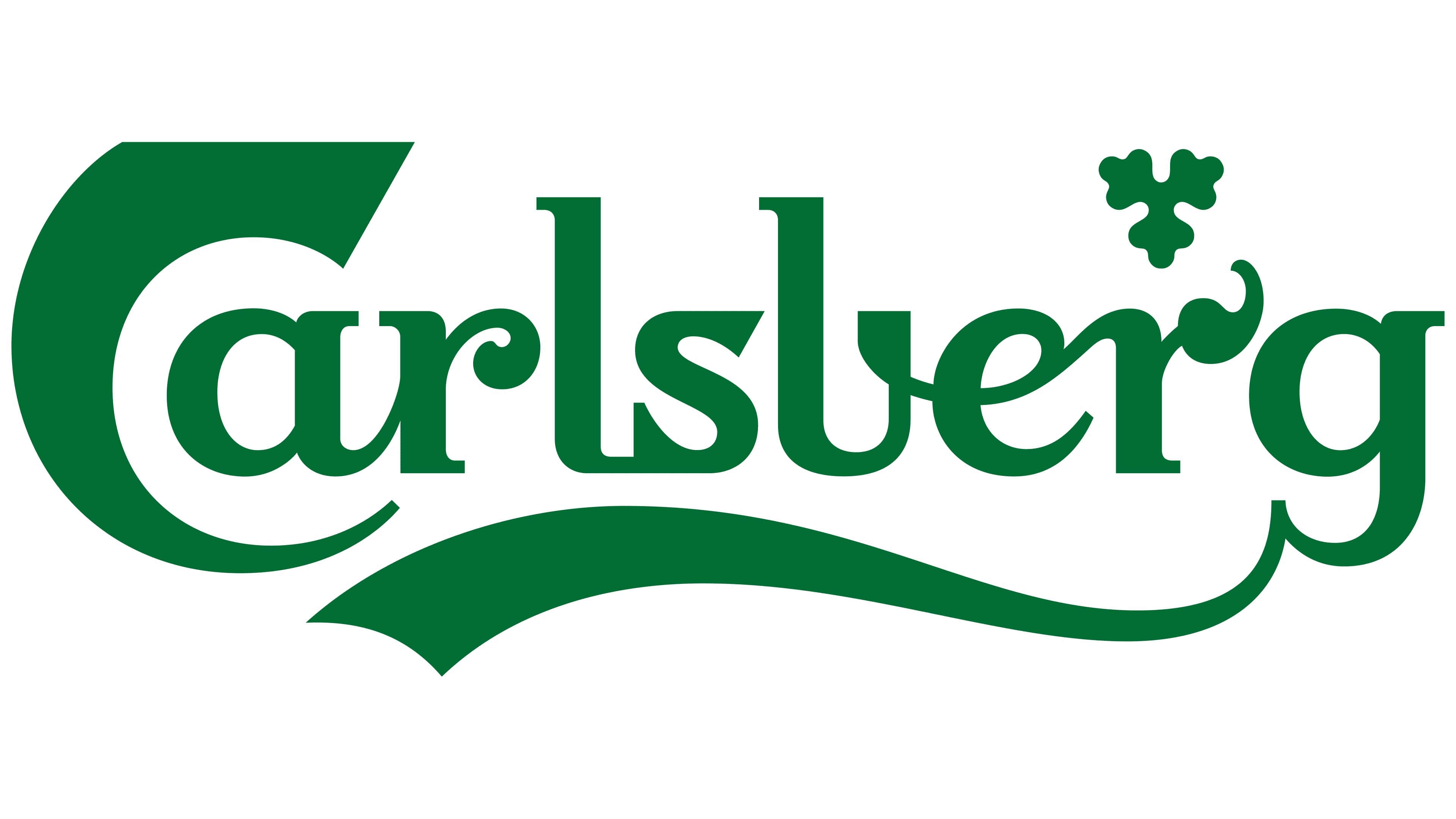 Carlsberg’s core competencies support resilience and recovery
Brewing expertise & quality
Innovation
Continue tradition of high-quality brewing, focusing on markets with growth potential
Leverage by innovating in product development to adapt to new market demand
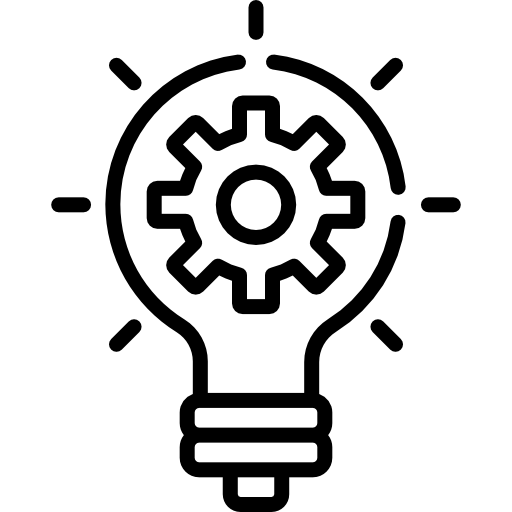 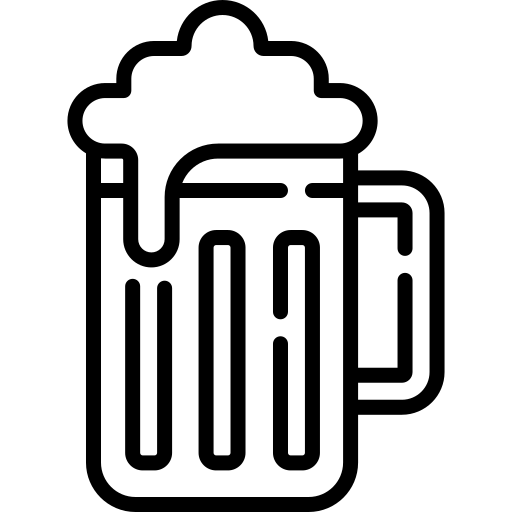 CORE COMPETENCIES
Distribution & supply chains
Global presence & brand recognition
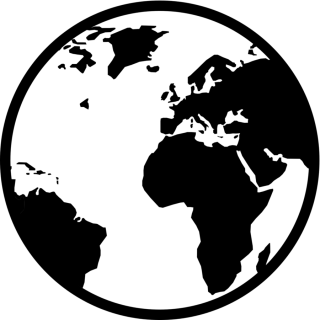 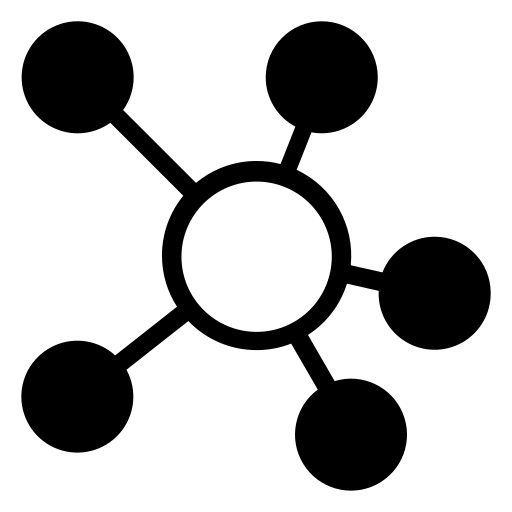 Supply chain resilience is key to ensuring continuation of production with minimal disruption during geopolitical or economic turbulence
Leverage strong market position and brand strength to maintain customer loyalty even during times of crisis
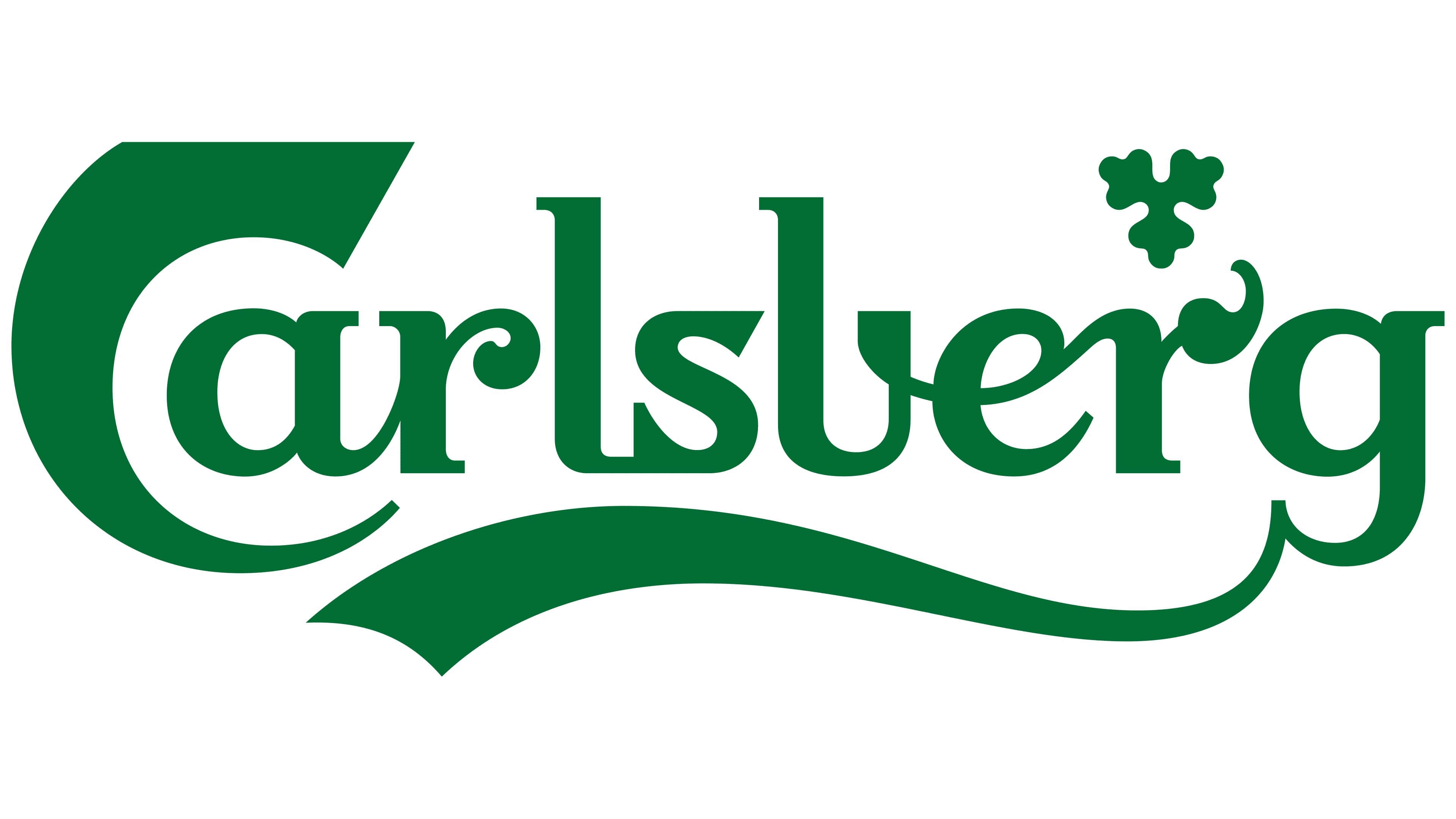 Carlsberg needs a graded response plan to respond to the emerging crisis
Possible External Scenarios facing Carlsberg
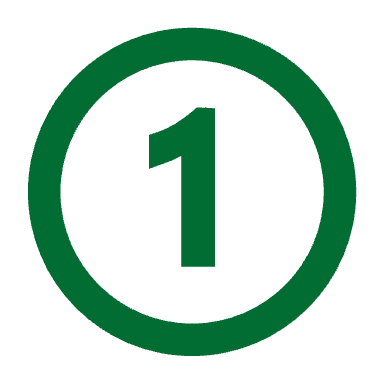 Continued Geopolitical Tension (MOST PROBABLE): Carlsberg could face ongoing challenges in Eastern European markets with a possibility for their further spread. Leveraging its crisis management competency, the firm would need to ensure operational continuity & ethical alignment with its broader values.
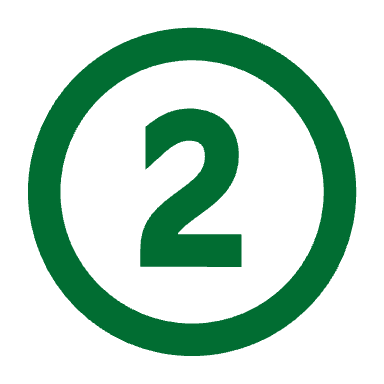 Market Recovery: If a ceasefire is agreed upon, tensions ease, markets stabilize & sanctions are withdrawn, Carlsberg can capitalize on its strong market position to drive growth and recover any lost market share.
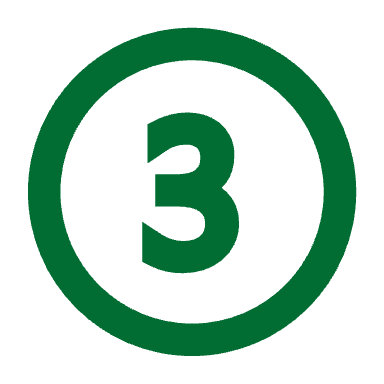 Shift in Consumer Preferences: As consumer preferences evolve, possibly due to the shifting geo-political climate, Carlsberg's brand strength could be used to adapt product offerings to meet new demands – including offering newer product lines that can by-pass existing & future sanctions.
Possible Disengagement Strategies1
1) Meyer, K., & Estrin, S. 2023. It’s Hard to Say Goodbye: Managing Disengagement during Political Disruptions. AIB Insights, 23(2). https://doi.org/10.46697/001c.72023.
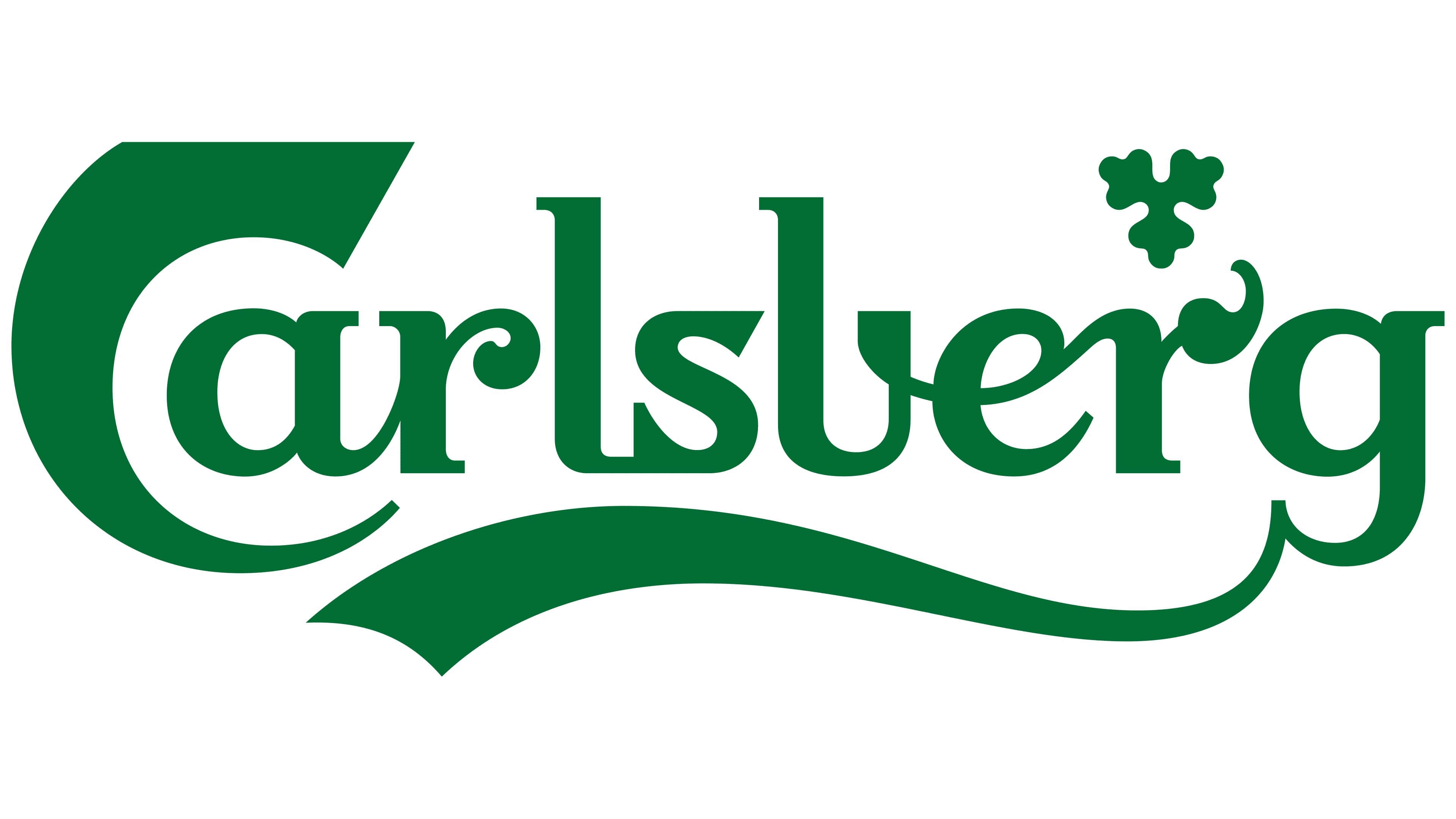 Evaluating Strategic Response Alternatives available (Scale 1 – 4)
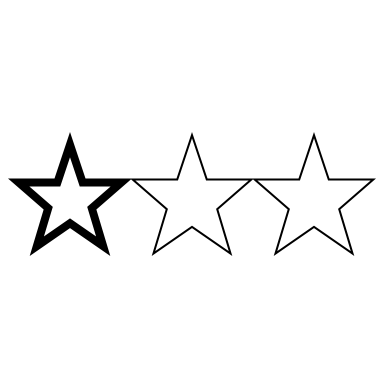 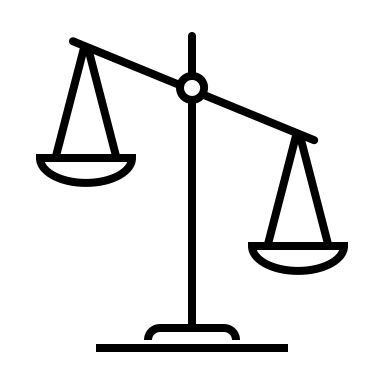 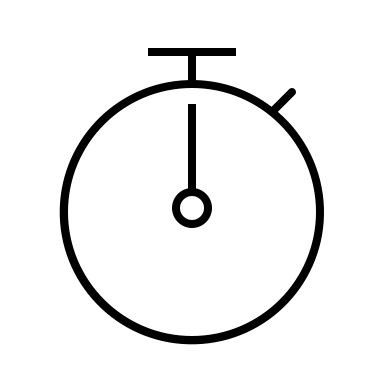 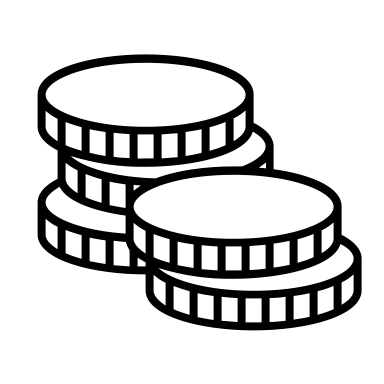 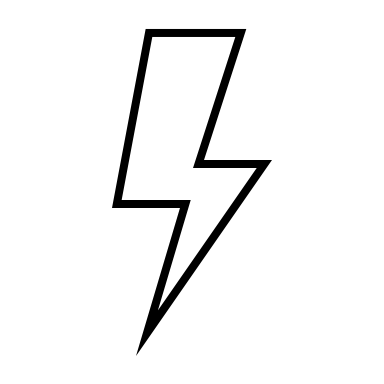 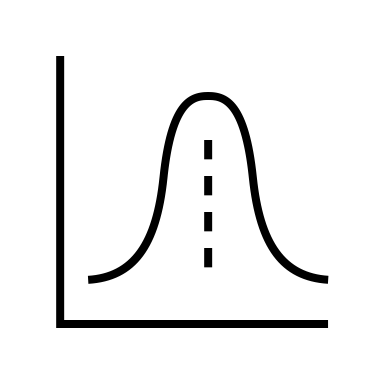 Short-listed options
1) Overall rank calculated by summing all scores and giving 2x weight on profitability
2) Risks include e.g. financial risks, political risk, and implementation risks since launch
3) Higher values indicate a positive effect – more feasible, better profitability, less risky, lesser time & a solid brand image
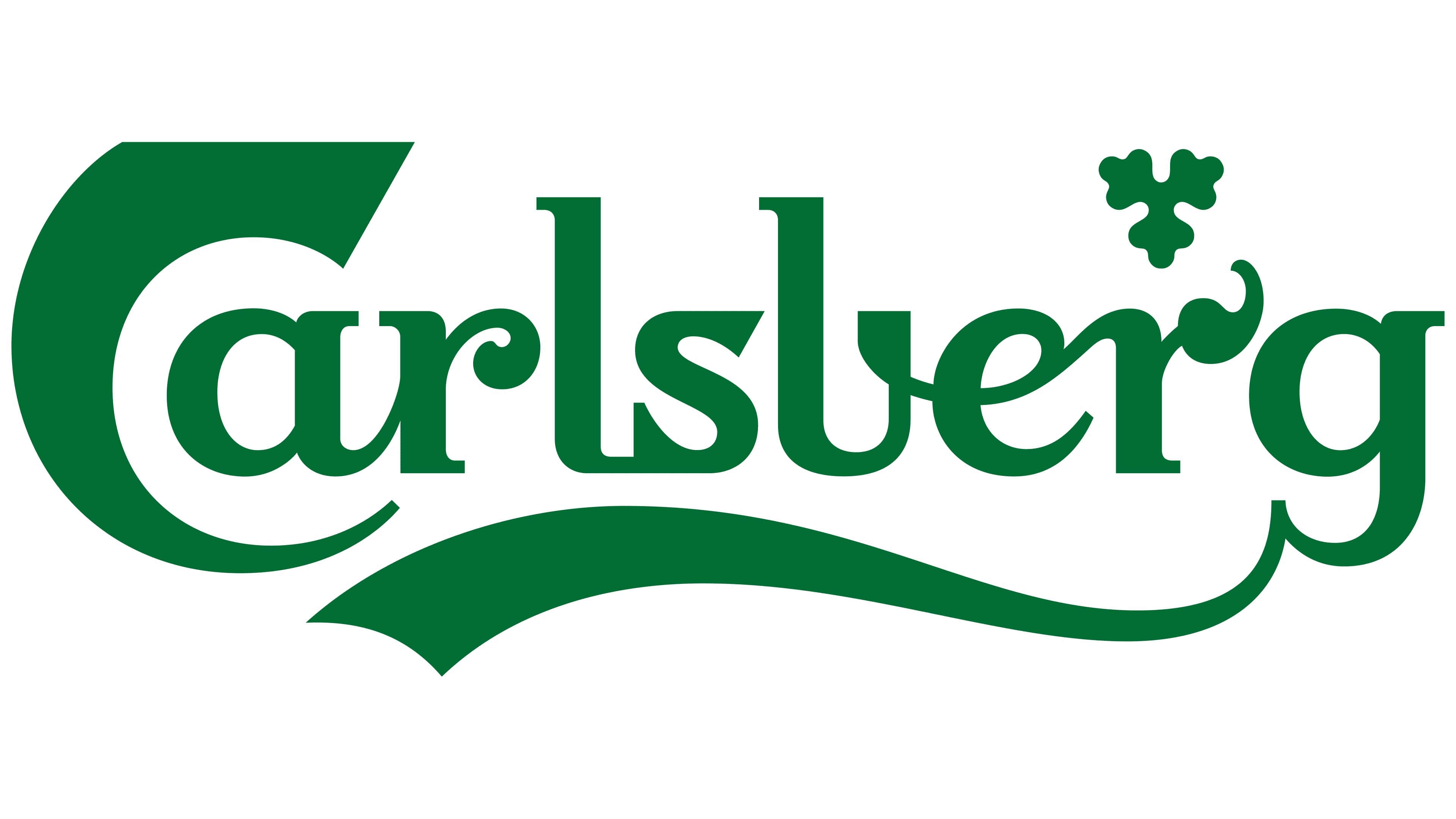 Strategic options depend on potential buyers and ethical judgement
2
3
1
Revenue
Costs
Profit
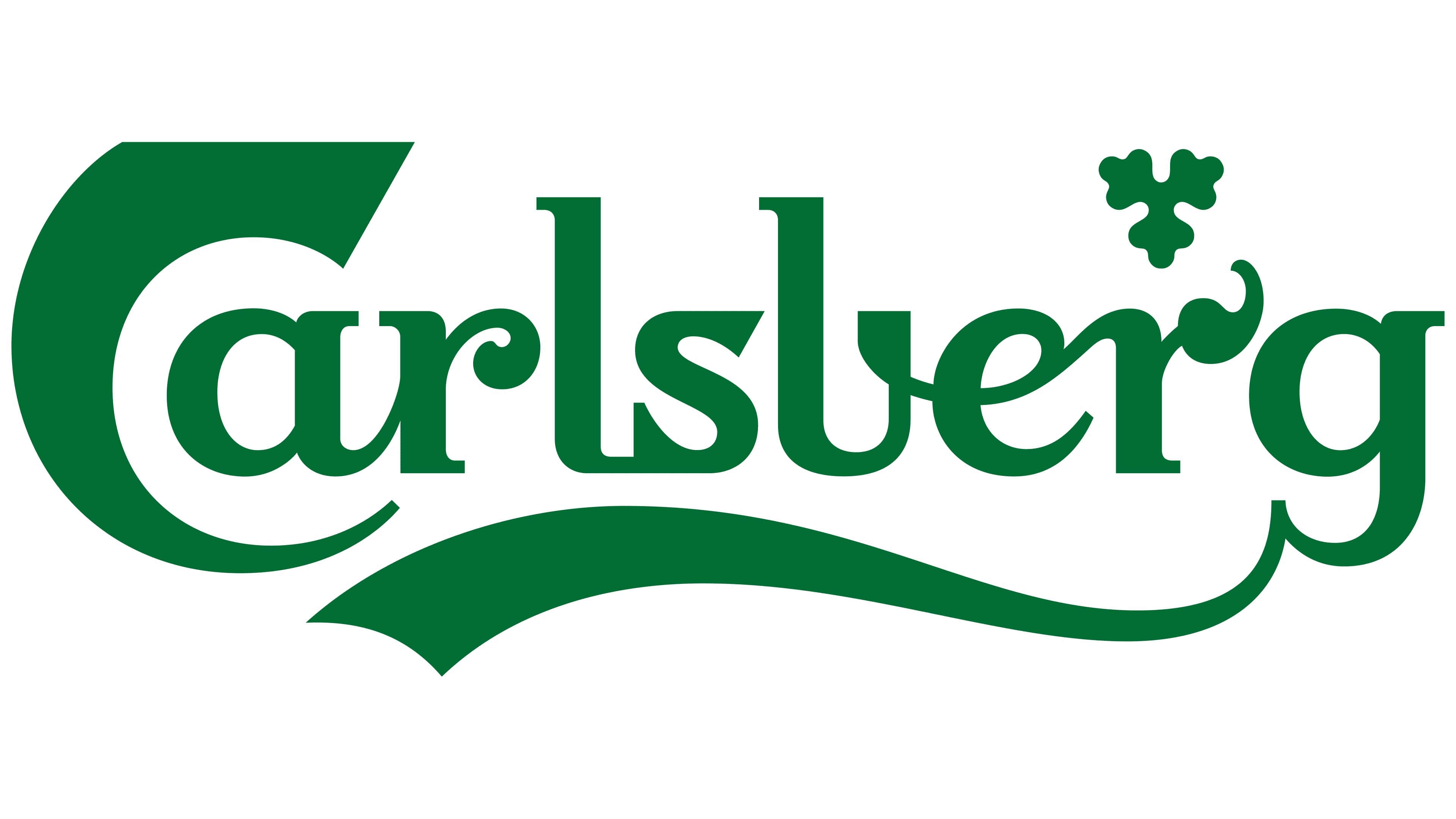 Internal ethical values and external reputational risks call for retrenchment
Financial impact1
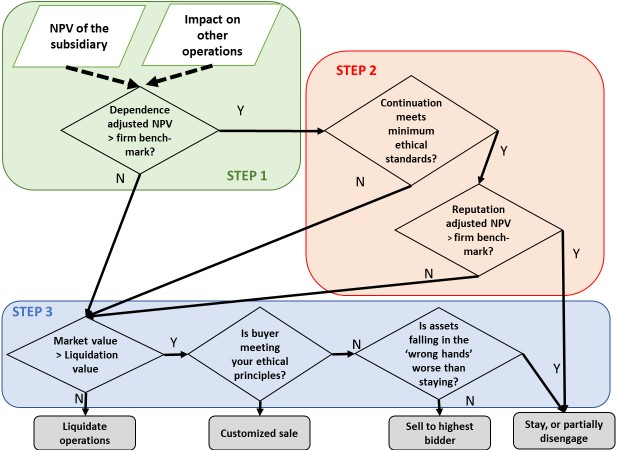 Relatively low mutual dependency between Carlsberg and BBH makes exit by sale a feasible possibility
Exit will damage global operations because of BBH’s big contribution to global sales and required supply chain restructurings
Ethical arguments
Reputational damage will have financial impact in western markets
Staying could be an ethical way to support local employees and to protect BBH from falling into control of players connected to the government
Formats of disengagement
In case of suitable buyer candidates, customized sale would be preferred
Risk of assets falling in the “wrong hands” or nationalization speaks against selling to highest bidder or local players
Staying, while limiting investments and marketing, is a way to protect assets
Stay & capitalize on disruption
Retrenchment & Sale
3
1
2
1) Meyer, K., & Estrin, S. 2023. It’s Hard to Say Goodbye: Managing Disengagement during Political Disruptions. AIB Insights, 23(2). https://doi.org/10.46697/001c.72023.
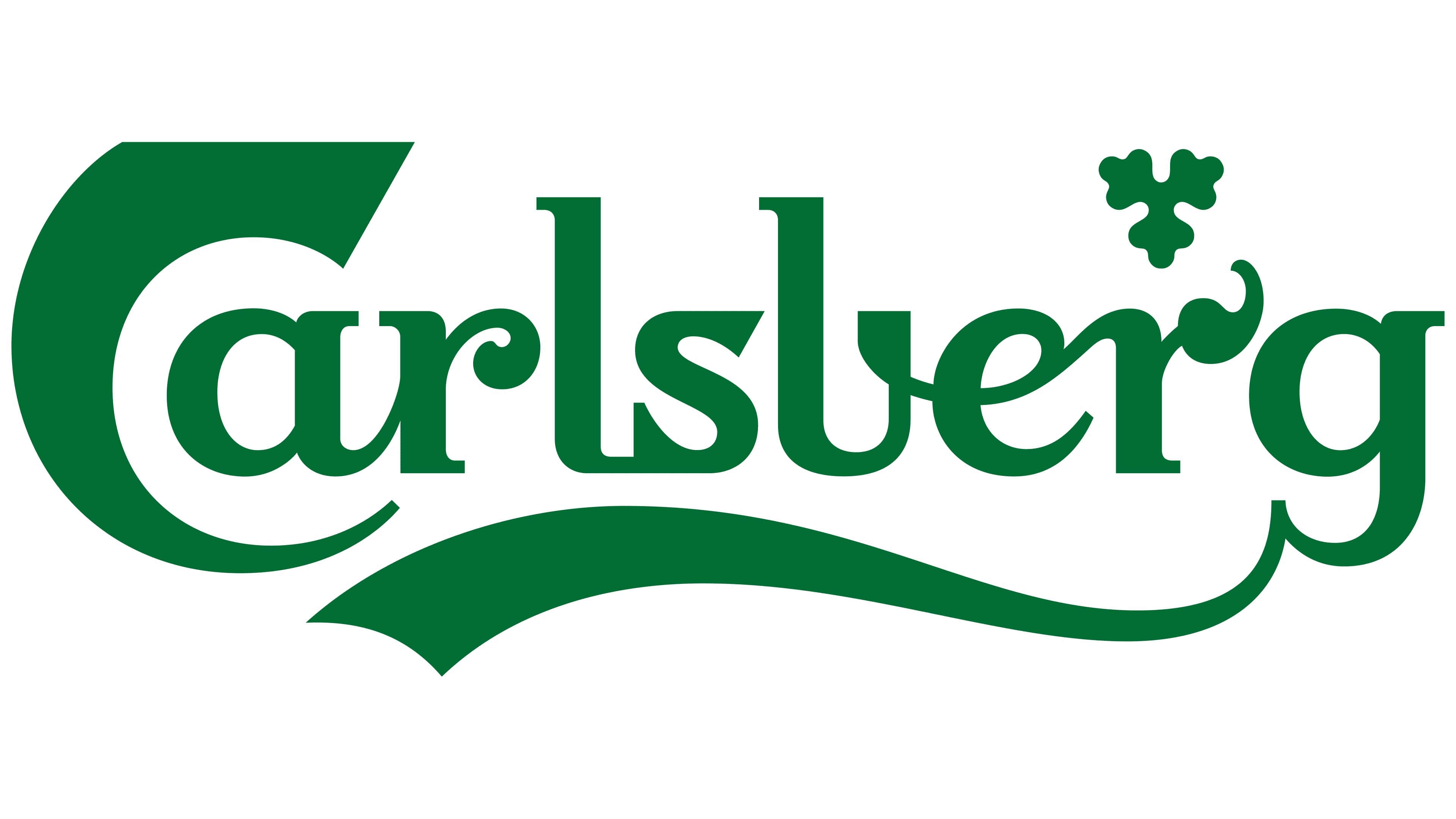 Recommendations
Immediate Actionable Steps
Carlsberg should immediately pare down its operations and presence in Russia & Ukraine with strategies such as restricting the sale of International premium beer.

With its operations on the downward slope, Carlsberg should actively look for potential clients – preferably ones satisfying ethical concerns – to sell their business. 

It may become necessary to liquidate the business due to paucity of buyers. Hence, Carlsberg should utilize the intermediate time to develop a recovery package for its employees in Russia & Ukraine and also craft and implement asset expropriation prevention mechanisms through dialogue with political stakeholders.
Future Opportunities
c
Geo-political Risk Management:

Create a 'Geopolitical Risk Dashboard' that consolidates data from various sources to assess risk levels in different markets.
Establish a dedicated crisis management team to monitor and respond to geopolitical developments in real-time.
Market Diversification:

Identify and assess alternative markets with a focus on political stability and cultural affinity for beer consumption.
Develop a phased entry plan for these markets, starting with market research followed by test marketing and then full-scale launch.
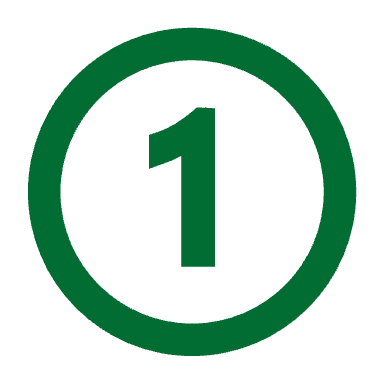 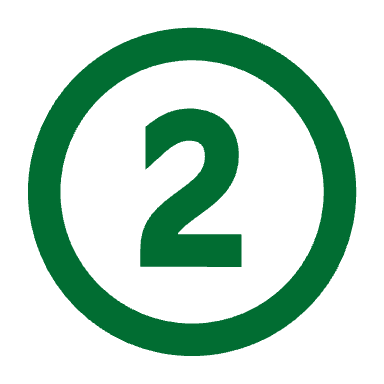 Supply Chain Adaptation:

Conduct a supply chain vulnerability audit, focusing on suppliers from high-risk areas and seeking alternatives.
Invest in technology to improve supply chain visibility and agility, allowing for rapid response to disruptions.
Ethical and Sustainable Operations:

Amplify Carlsberg's sustainability initiatives, particularly in carbon footprint reduction, to strengthen its social responsibility profile.
Implement an 'Ethical Operations Framework' that guides decision-making in crises, ensuring alignment with global standards and local sensitivities
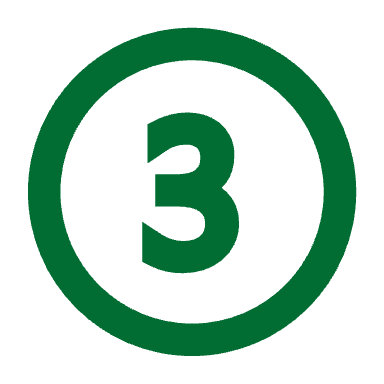 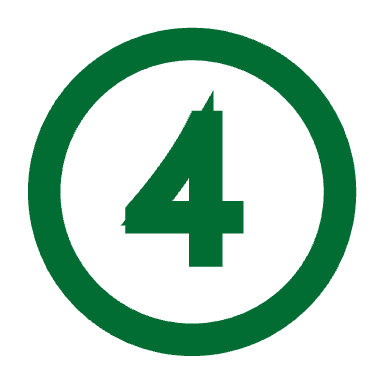 Appendix
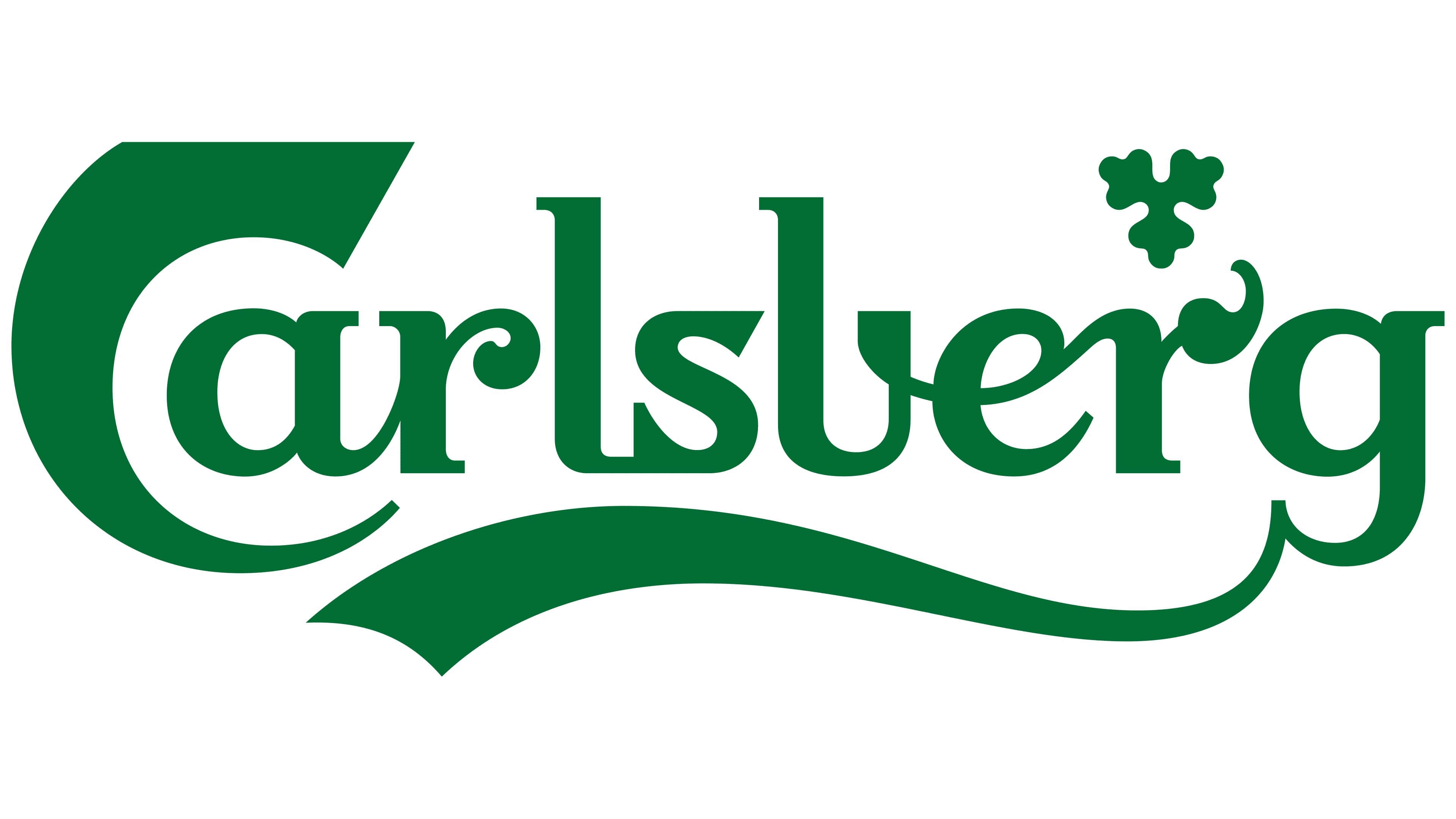 Analytical tools leveraged for internal analysis & their limitations
SWOT
Core competencies
Comprehensive view of business situation with focus on internal capabilities (Strengths and Weaknesses) and Opportunities and Threats created by external factors

Helps direct strategic focus on critical areas

Simple and quickly implementable framework giving
Overview of sustainable competitive advantages 

Helps organization to focus on their strengths instead of spreading resources too broadly

Core competencies enable organization to grow and innovate and show how adaptable or resilient to change they are
Limitations of SWOT
Limitations of core competencies analysis
Inward Focus: Prioritizes internal abilities over external threats
Long-Term Bias: Core competencies are less adaptable to immediate crises 
Resource Heavy: Requires significant investment, which is limited during crisis 
Organizational Rigidity: May hiner quick pivoting response to crisis
Ethical Oversight: Does not inherently account for ethical dimensions of a crisis
Static View: The model may not capture fast-changing crises
Subjective Assessments: The analysis can be vary based on who conducts the analysis 
No Priorities: lists factors without indicating which are most urgent 
Action Steps: identifies areas for action but lacks for strategies 
Internal Focus: The model miss critical external crisis factors